CAMPAIGN ROADMAP
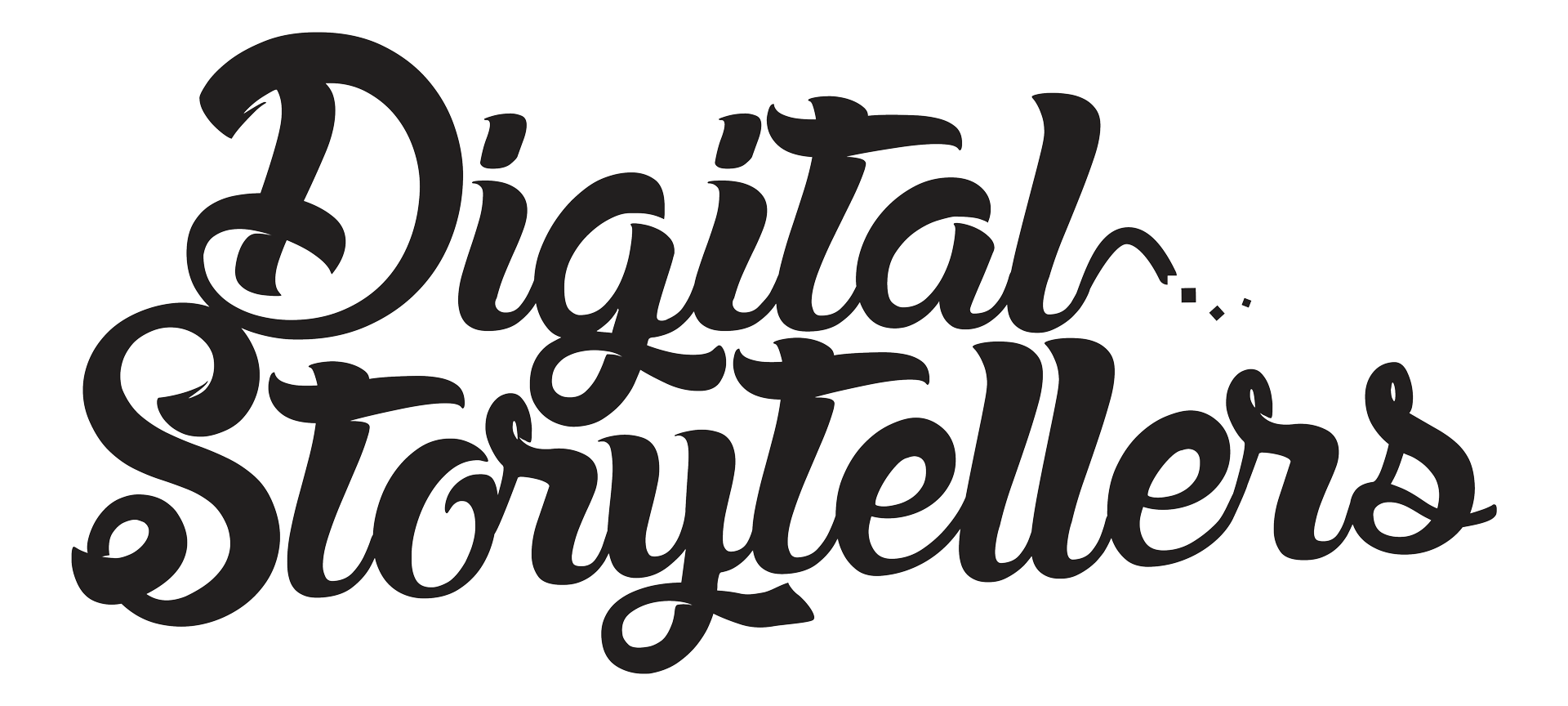 www.digitalstorytellers.com.au